Муниципальное автономное  дошкольное образовательное  учреждение детский сад «Детство» комбинированного вида - СП №193
Театрализованные игры как средство музыкального развития 
 у детей дошкольного 
возраста с синдромом Дауна
Елена Владимировна Повх
Музыкальный руководитель - СП д/с № 193
Синдром получил название в честь английского врача Джона Дауна, впервые описавшего его в 1866 году. 
Связь между происхождением врожденного синдрома и изменением количества хромосом была выявлена только в 1959 году французским генетиком Жеромом Леженом.
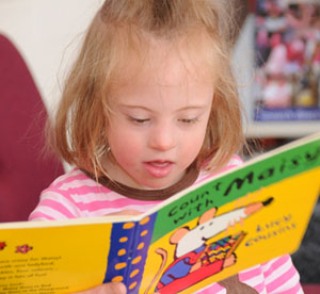 «Солнечные дети» активно участвуют в жизни общества. Для них открылись реальные возможности играть и учиться вместе с другими детьми.
 За этими возможностями появляются следующие, например 
перспектива жить насыщенной
 жизнью, в том числе 
общаться, учиться 
и работать.
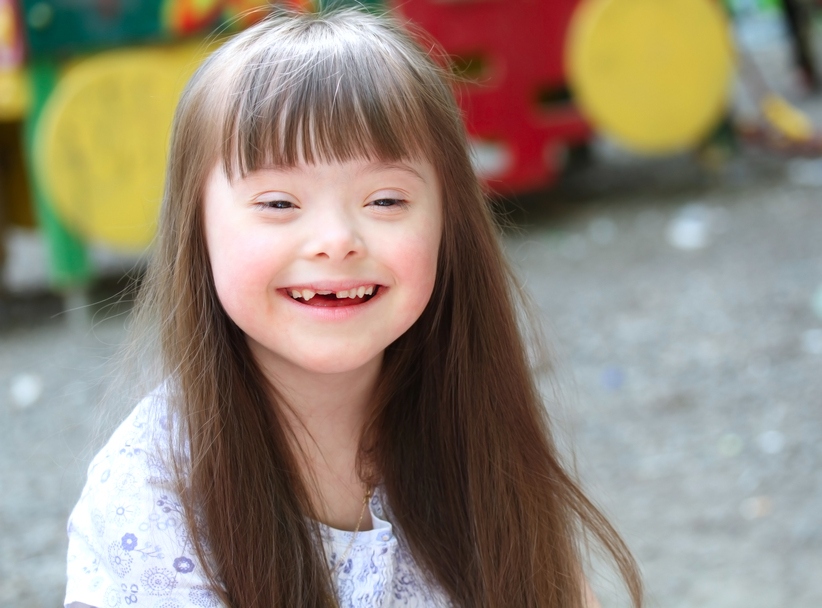 Зная закономерности развития 
познавательной деятельности в раннем возрасте, а так же причины ее нарушения , можно выстроить систему работы, позволяющую оптимально использовать потенциал каждого ребенка.
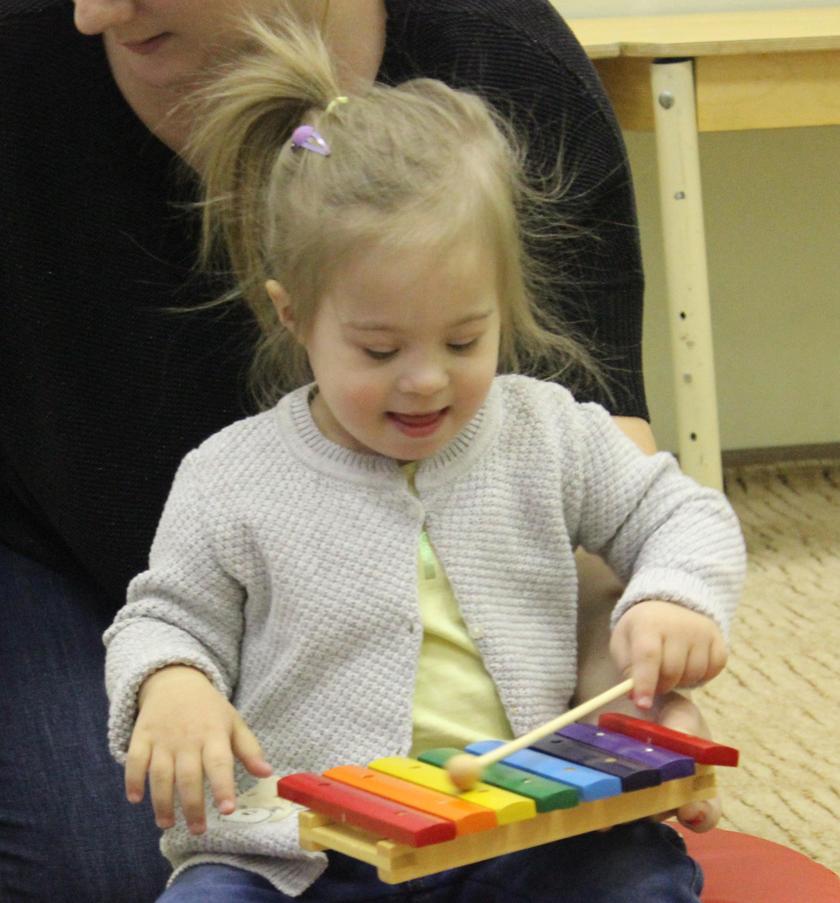 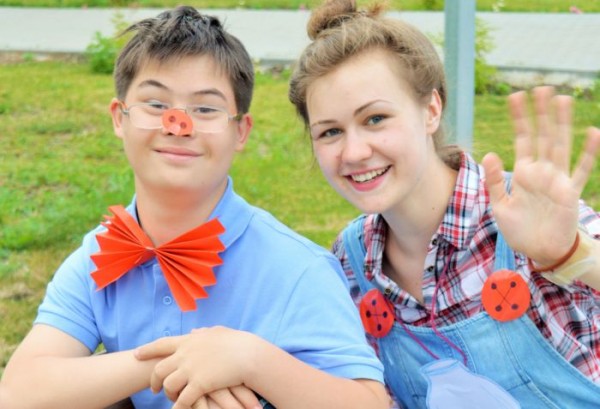 Индивидуально – психологические особенности:
Медленное формирование понятий и становление навыков: снижение темпа восприятия и замедленное формирование ответа; 
необходимость большого количества повторений; 
низкий уровень обобщения материала;
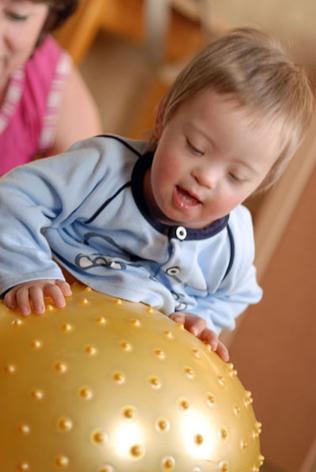 Индивидуально – психологические особенности:
Неравномерность развития ребенка в различных сферах (двигательной, речевой, социально-эмоциональной)
необходимость использования нескольких анализаторов одновременно для создания целостного образа (зрение, слух, тактильная чувствительность).
Нарушение сенсорного восприятия, что может быть связано со сниженной чувствительностью и нарушениями зрения и слуха.
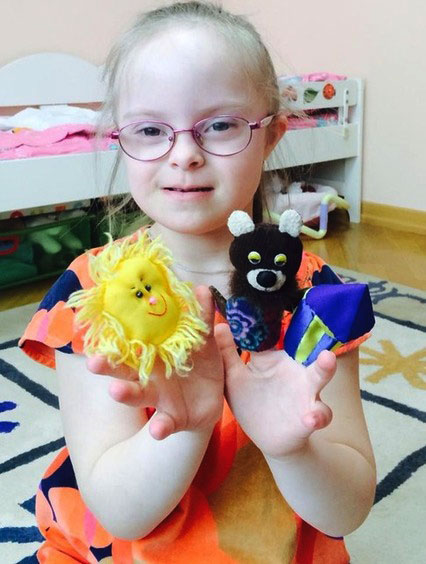 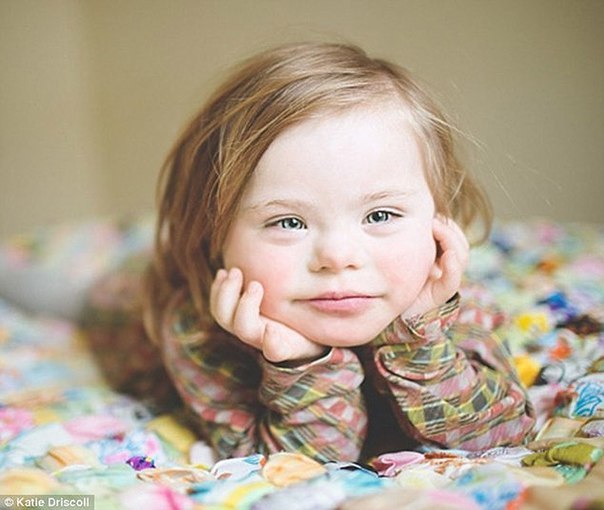 Театрализованная игра не только, как эффективное средство социальной адаптации и реализации индивидуальных возможностей детей с нарушением интеллекта, но и как средство развития     познавательной, эмоциональной, 
двигательной сферы.
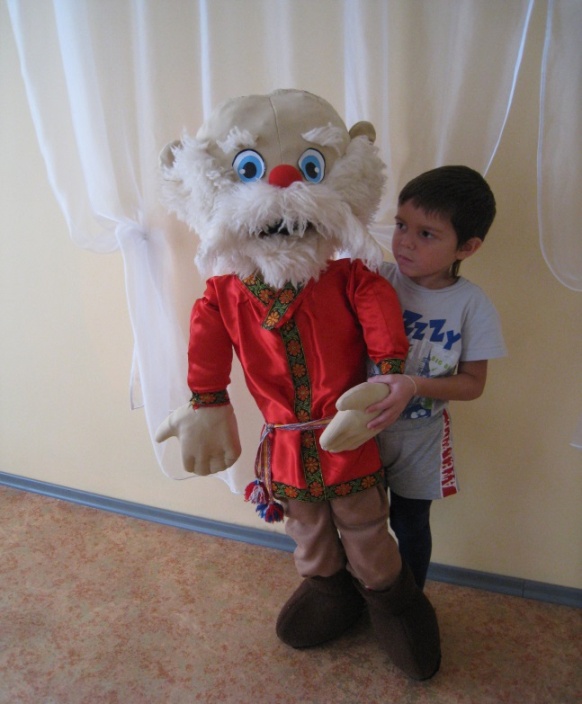 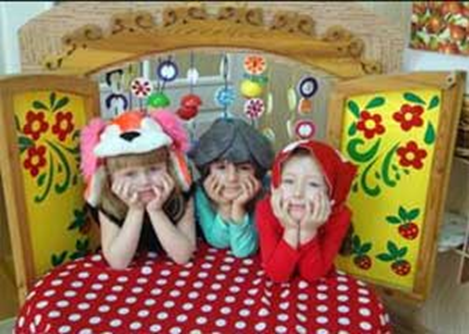 задачи:
4.Формирование основ нравственного поведения
5. Развитие пространственно-временной ориентации
6. Развитие общей и мелкой моторики
Основные принципы :
Принцип интеграции
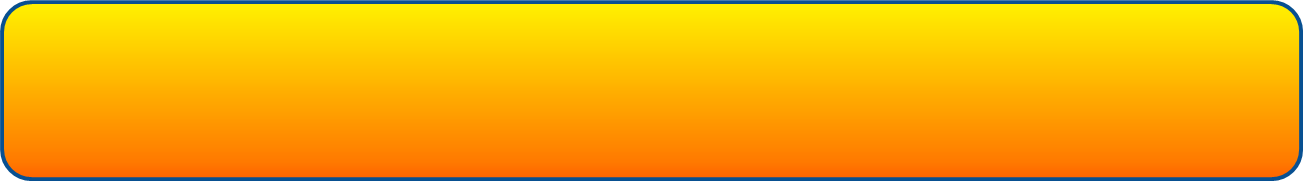 Принцип сотворчества взрослых и детей
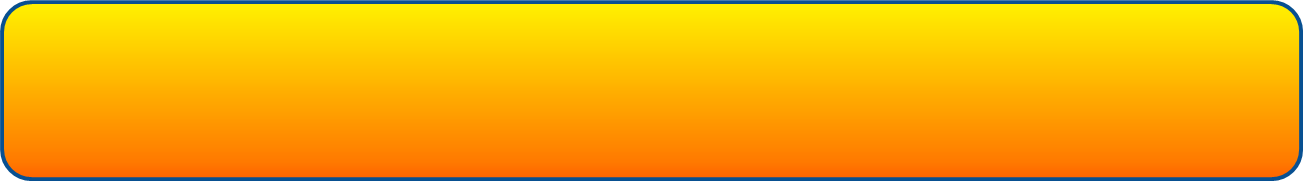 Принцип от простого к сложному
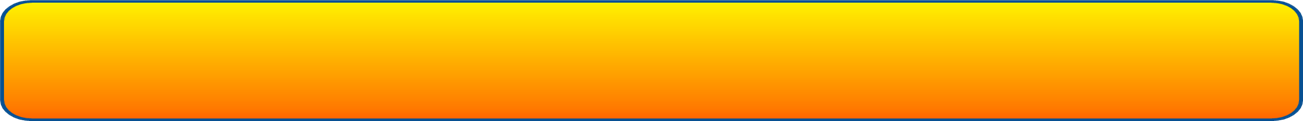 Индивидуальный подход
Доступность, повторяемость 
и концентричность материала
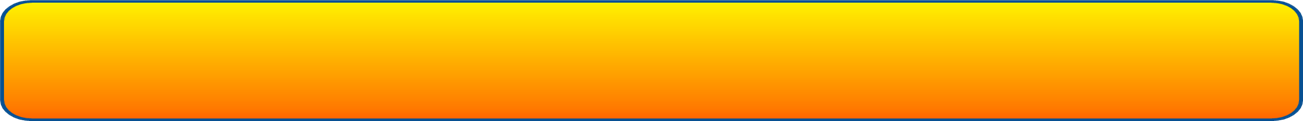 Основные принципы (продолжение)
Использование системы поощрений
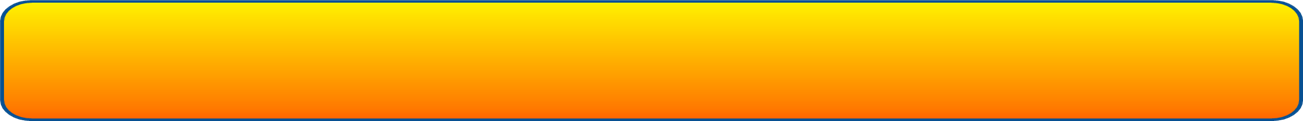 Мультисенсорный подход
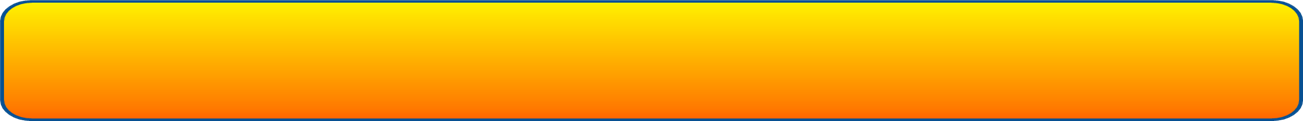 Создание благоприятного эмоционального фона
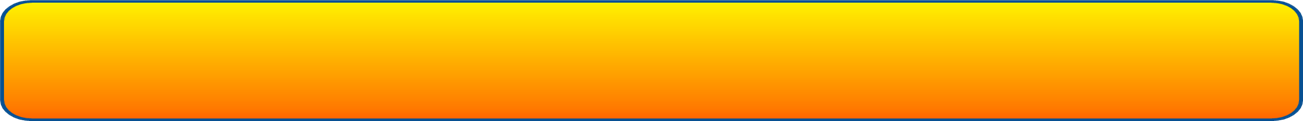 Единство требований ДОУ и семьи
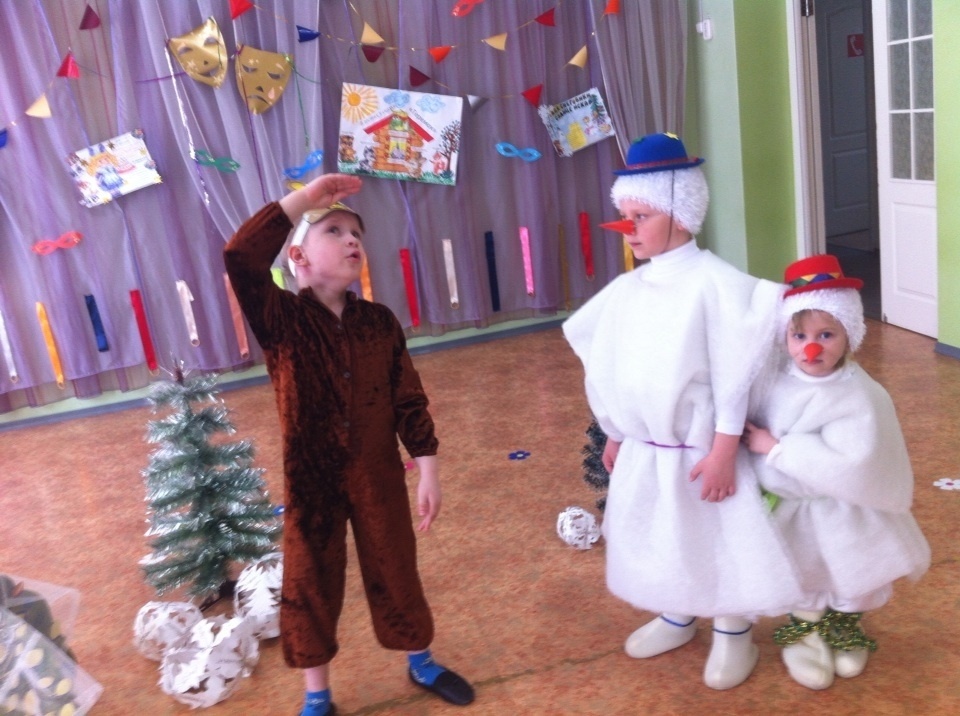 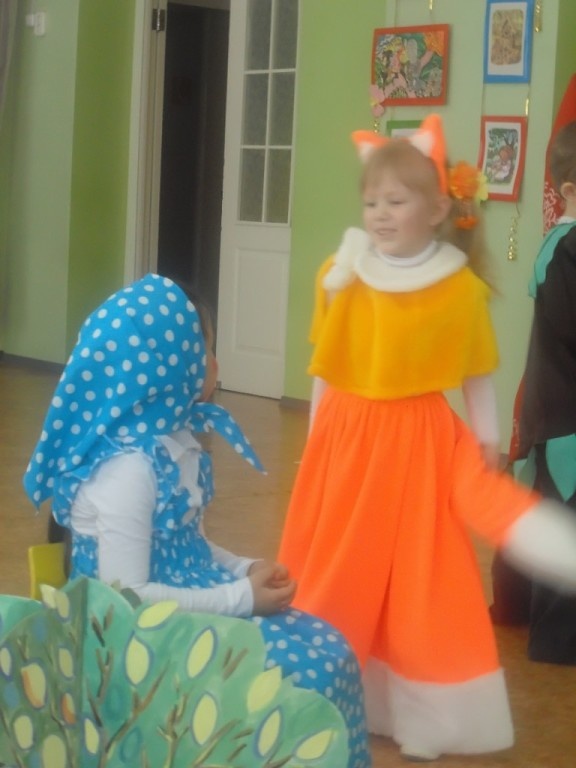 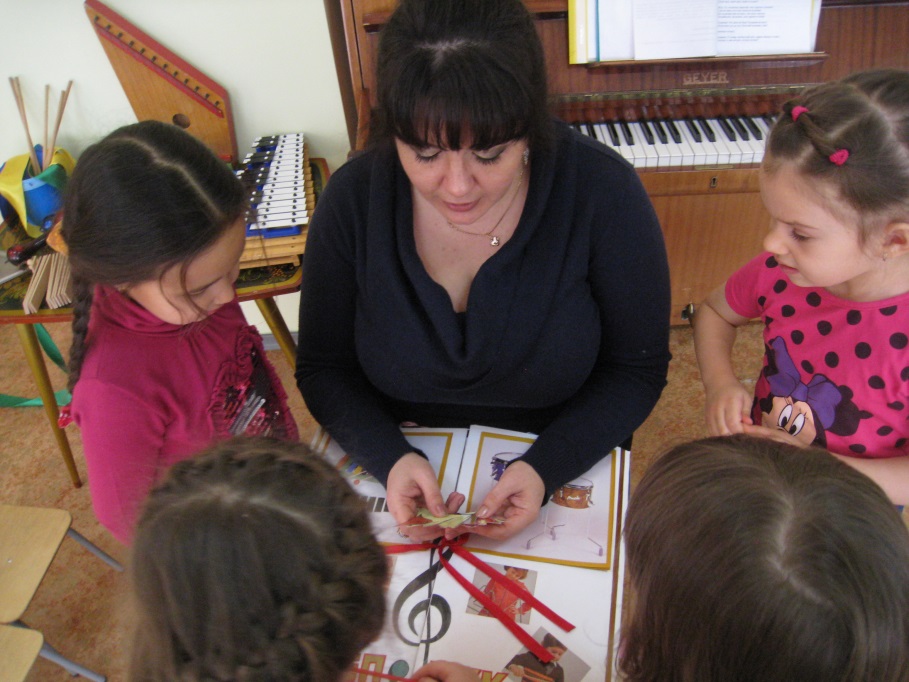 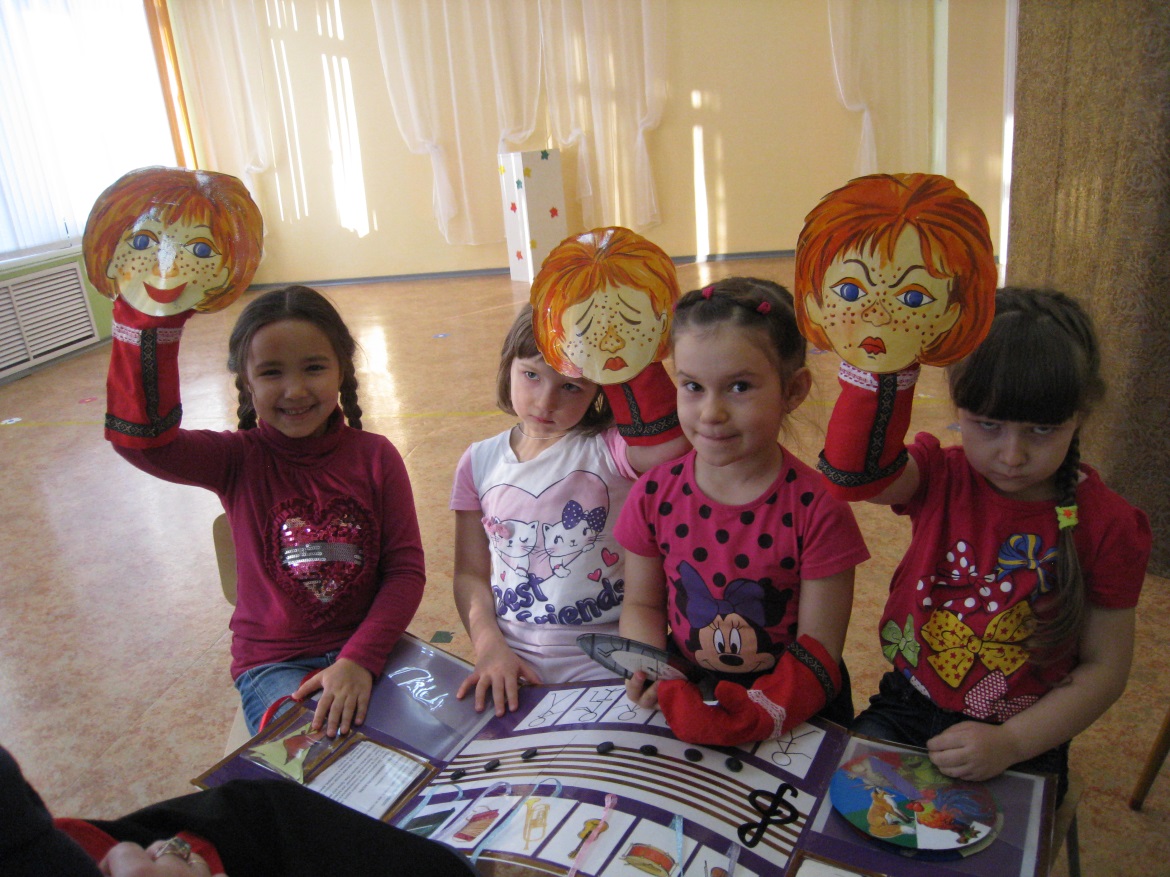 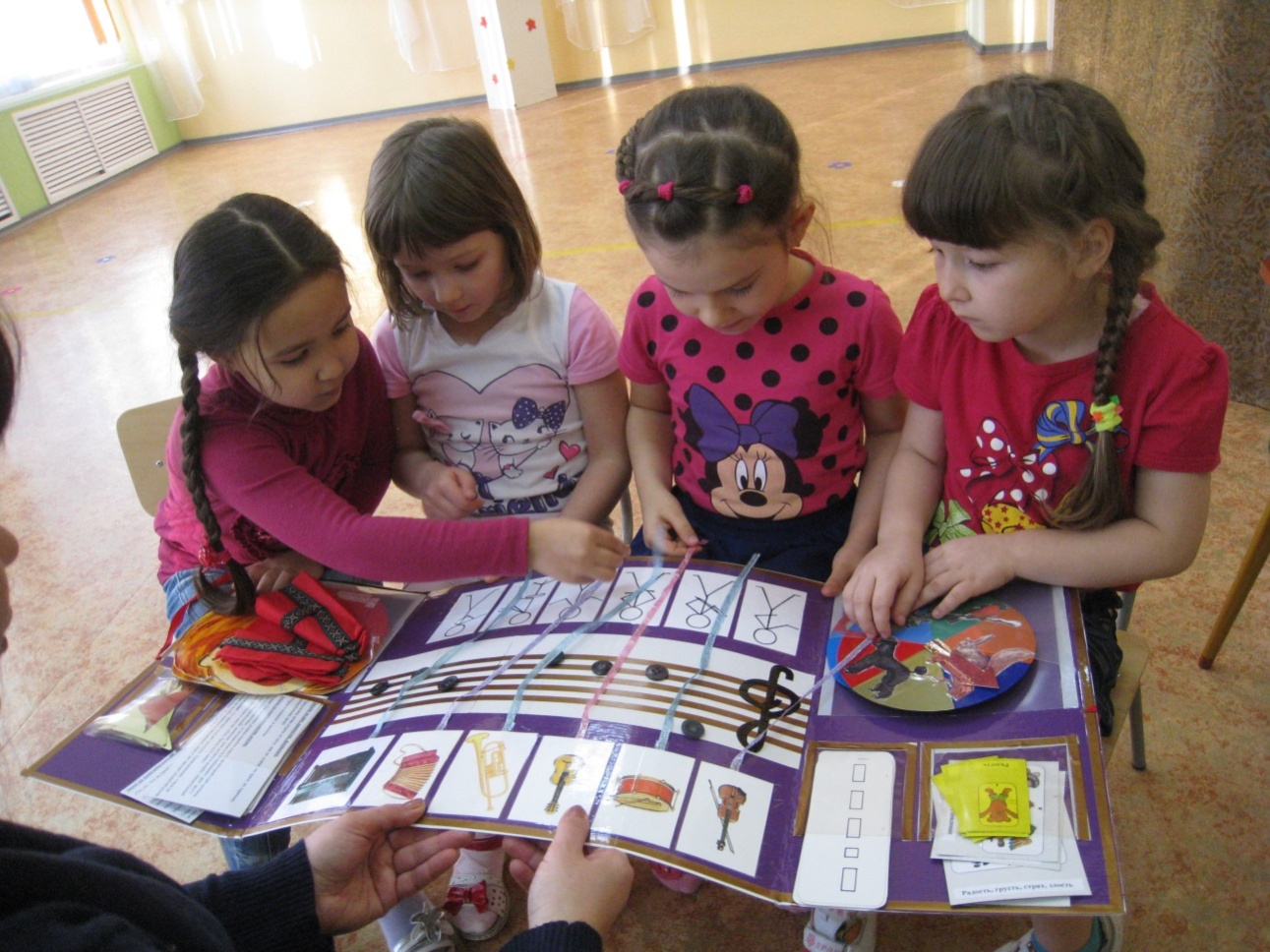 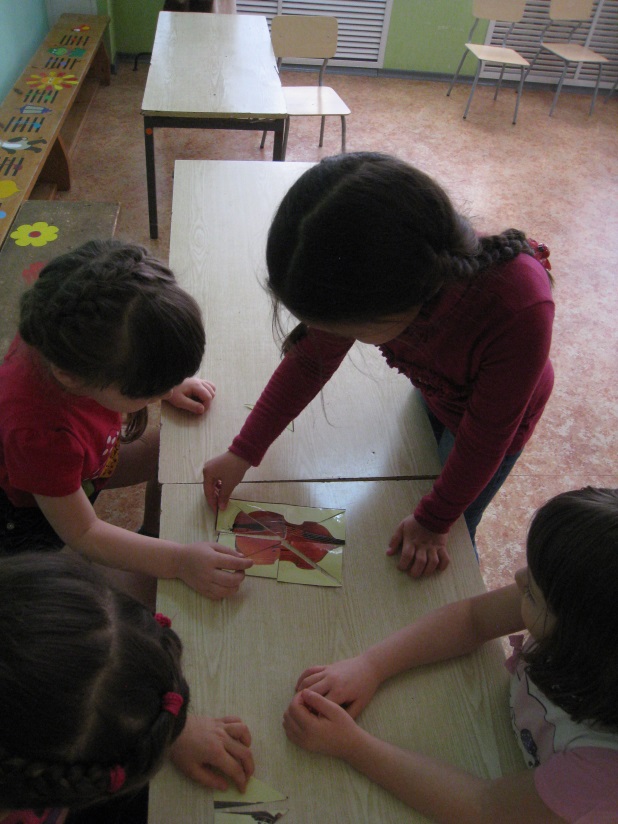 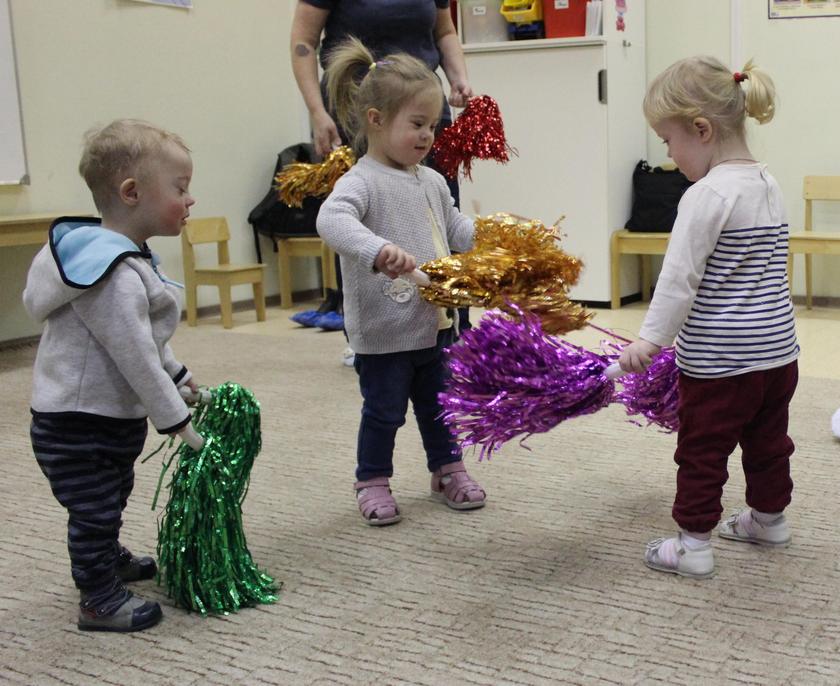 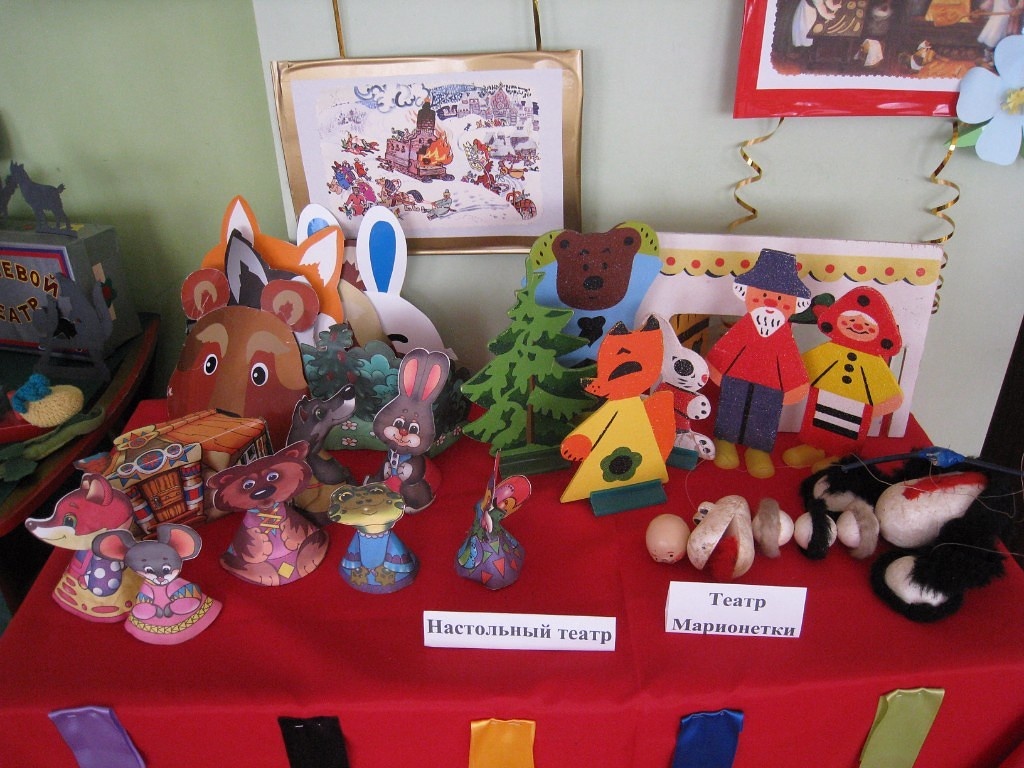 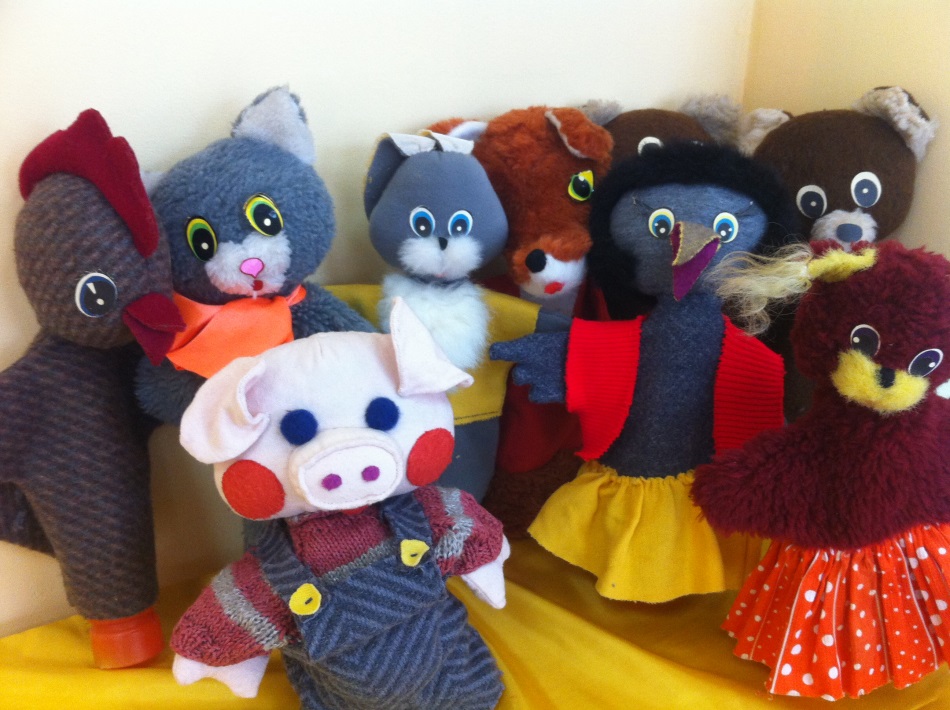 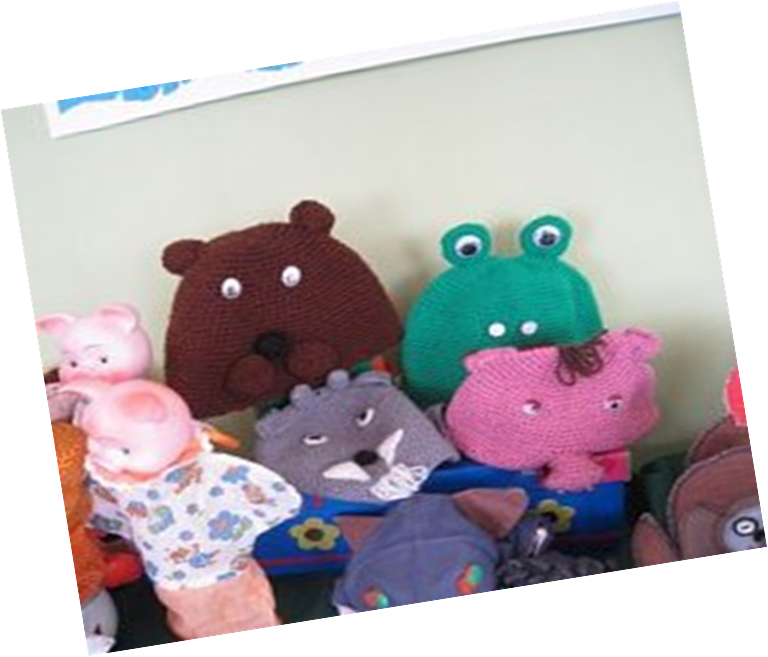 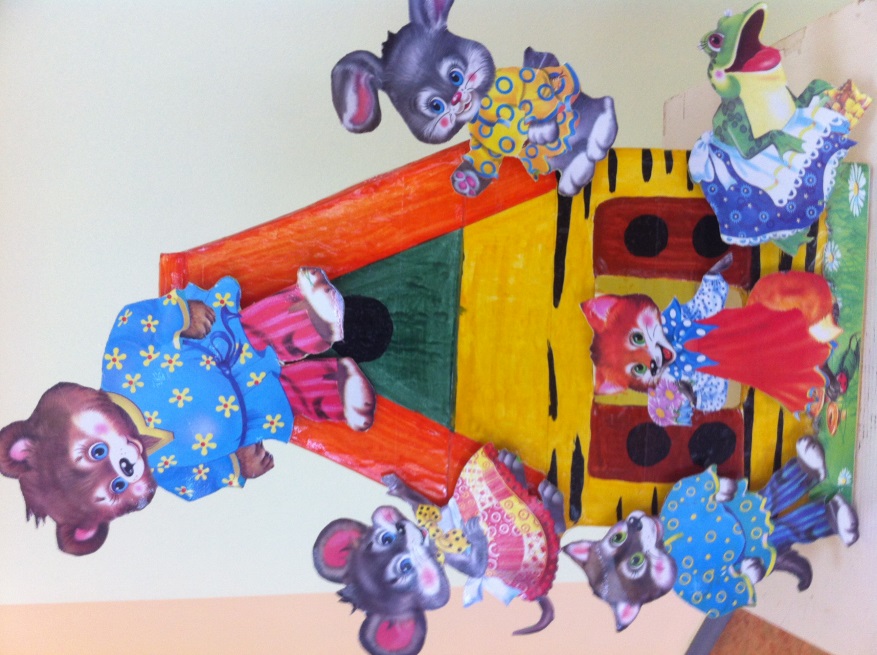 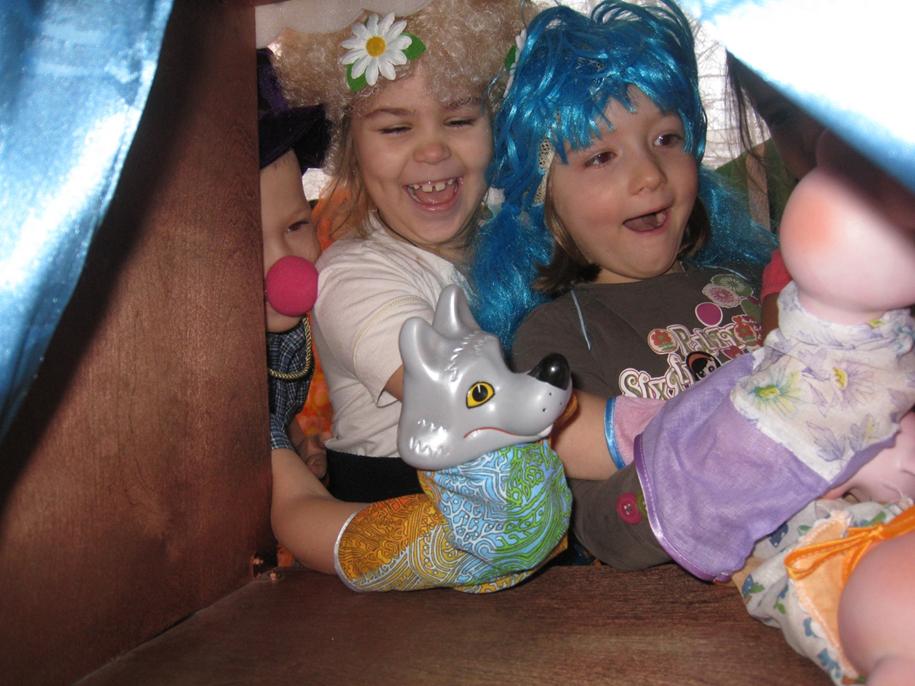 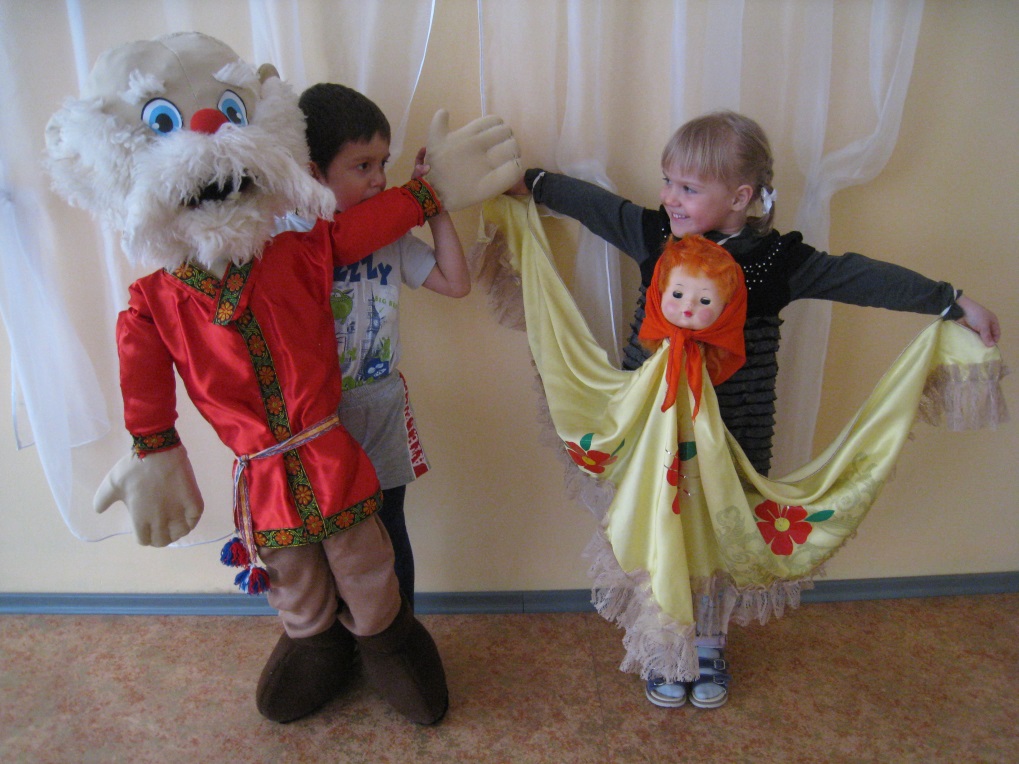 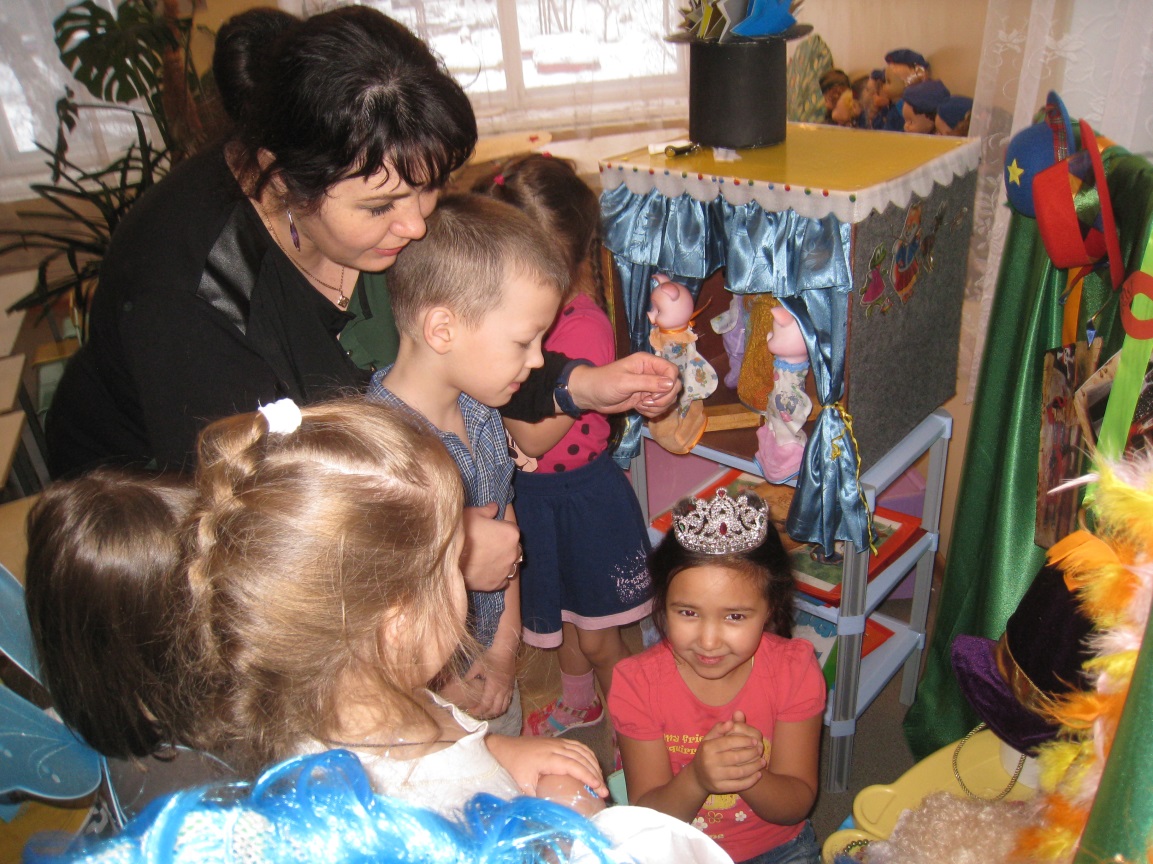 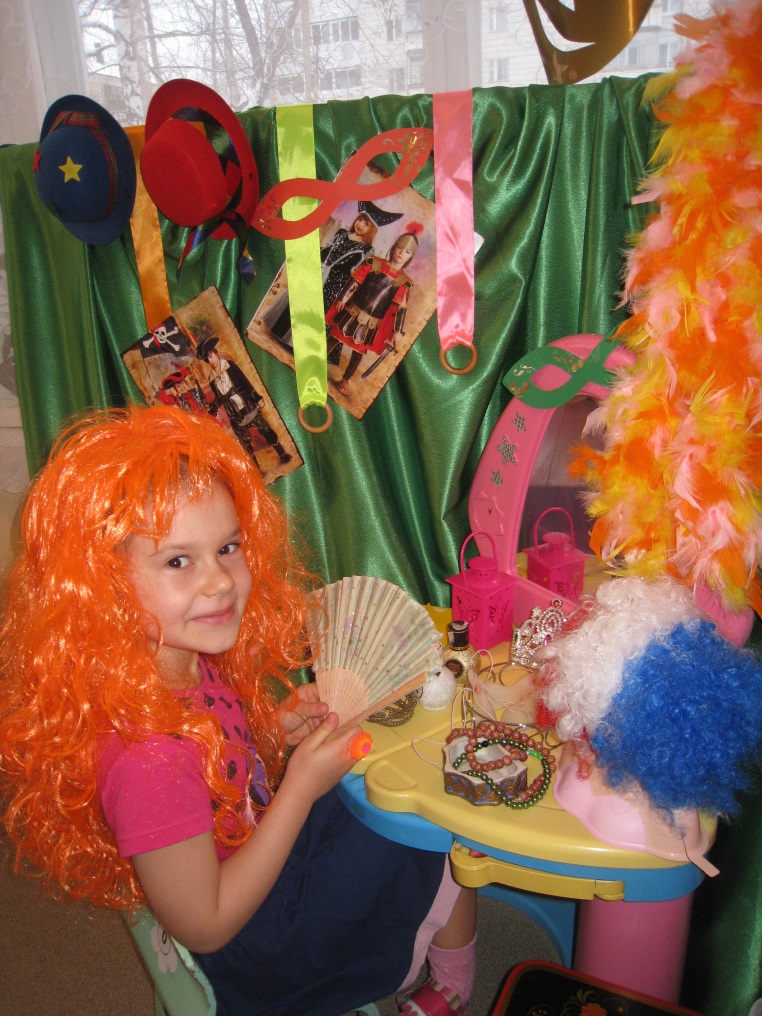 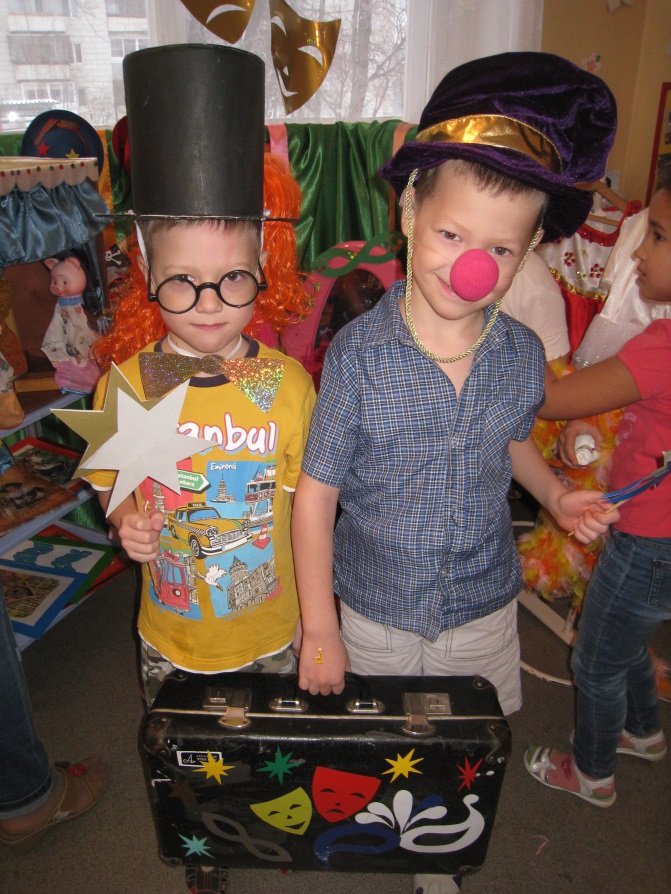 Недаром дети любят сказку,
Ведь сказка тем и хороша,
Что в ней счастливую развязку
Уже предчувствует душа.
И на любые испытанья
Согласны храбрые сердца
В нетерпеливом ожиданье
Благополучного конца.
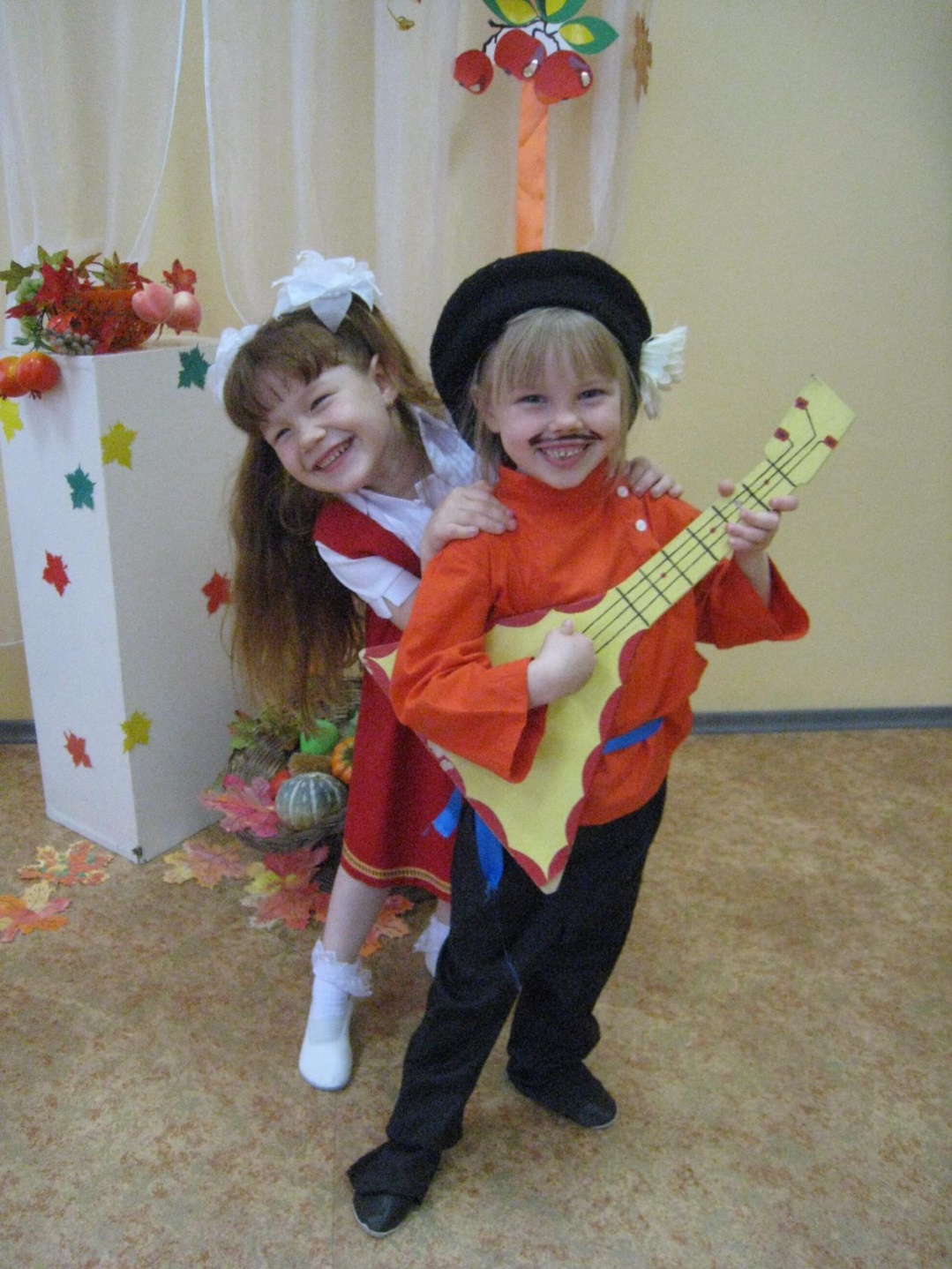 «Такие люди необходимы человечеству, чтобы оно училось любить. У них очень  любящее сердце!»  

Жан Ванье
Спасибо за внимание!
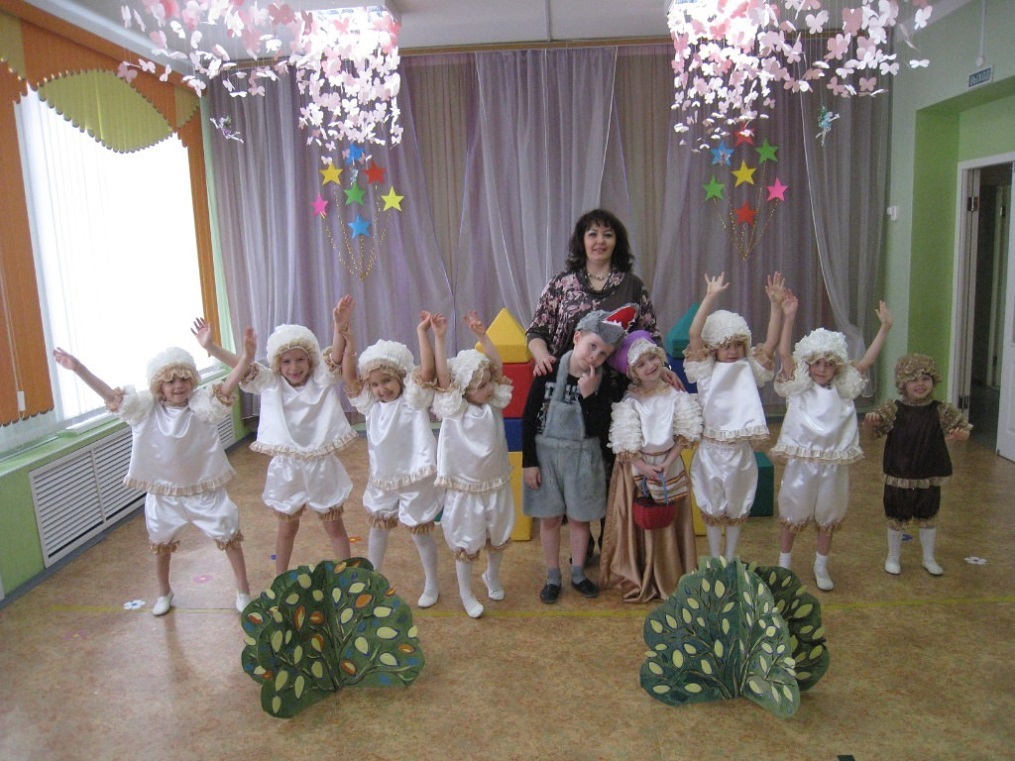